Mukherjee RK, O’Neill L, O’Neill MD
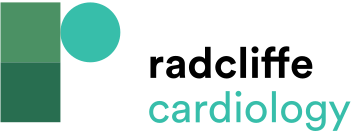 Major Clinical Trials in VT Ablation
Citation: Arrhythmia & Electrophysiology Review 2017;6(3):125–8
https://doi.org/10.15420/aer.2017:17:1
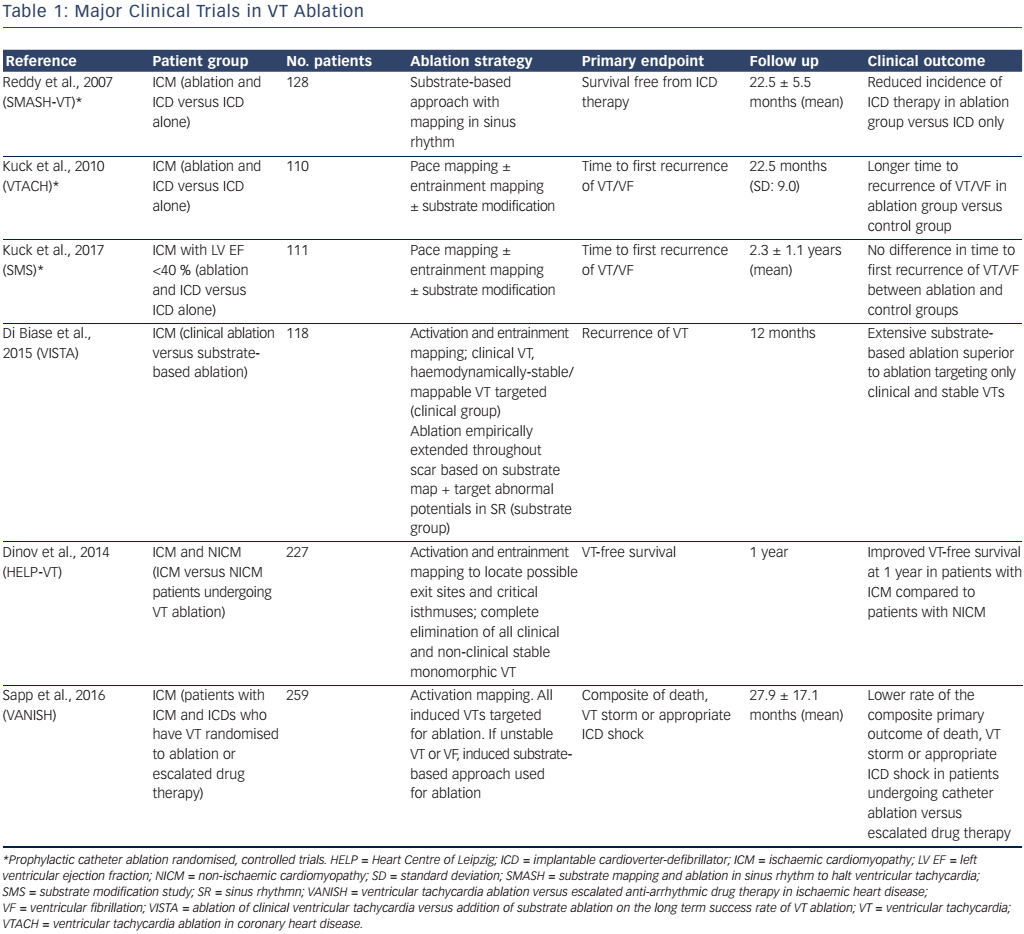